Round Table on Public Policy: Introduction
© HSE Public Policy Department
Challenge
During the past decade public policy theory and practice have experienced dramatic development. This proliferation is twofold: 
In the practical sphere the growing number of policy actors results in growing importance of their cooperation and coordination to solve public policy problems;
In the academic field the growing diversity of practical challenges in policy-making leads to the urge for comprehension and reconsideration of the theories that are attempting to “reveal the magic” of public policy process.
© HSE Public Policy Department
Response
The Round Table on Public Policy is an initiative of professors of HSE Public Policy Department and public policy practitioners to fill the gap between developing public policy theories and extended public policy practice. Its mission is to provide a framework for fruitful interaction and mutual intellectual enrichment among academics, practitioners, and students, who associate their present and future with public policy.
© HSE Public Policy Department
Goals
Conceptualize, operationalize, and disseminate the ideas of the leading theoreticians dealing with public policy. The main problem here lies in the field of innovative nature of public policy itself and consequent deficit of classical “icons”. Even the traditionally acclaimed works on social sciences need serious reevaluation for the purposes of practical public policy research and governance. 
Read! Discuss! Research! and Implement! Platform is to assist public policy specialists to enrich their theoretical background through reading books, discussing prospective ideas, and applying them to public policy research and effective problem-solving.
© HSE Public Policy Department
Plans (2016)
© HSE Public Policy Department
Plans (2017)
© HSE Public Policy Department
Plans (…)
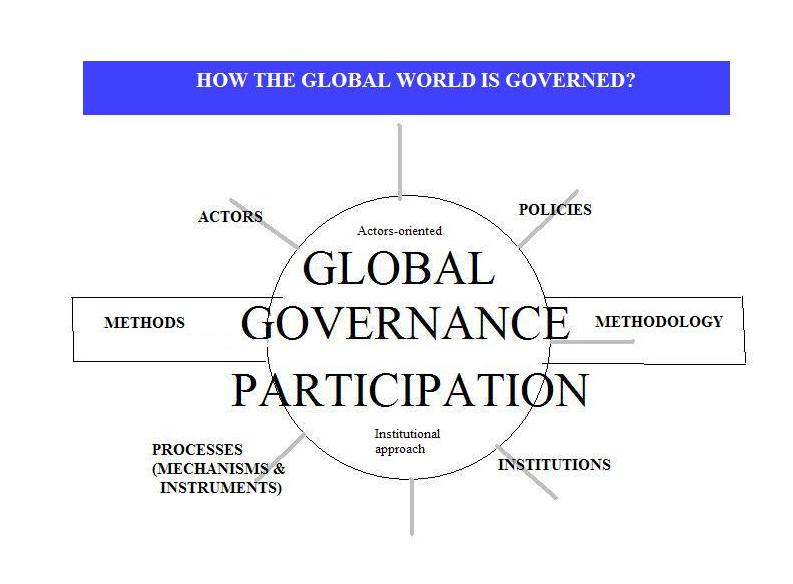 © HSE Public Policy Department